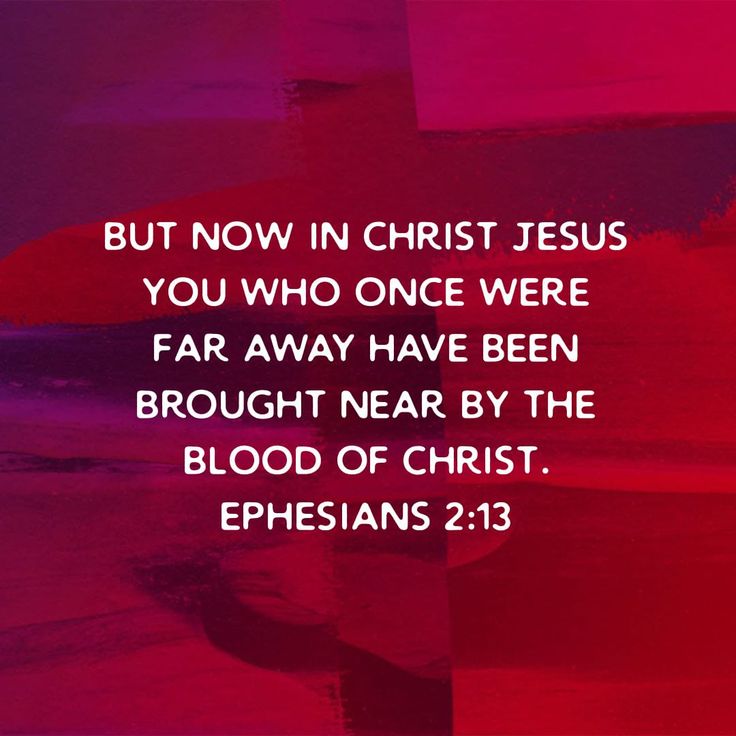 Level Green Presbyterian Church
January 21, 2024
VIDEO
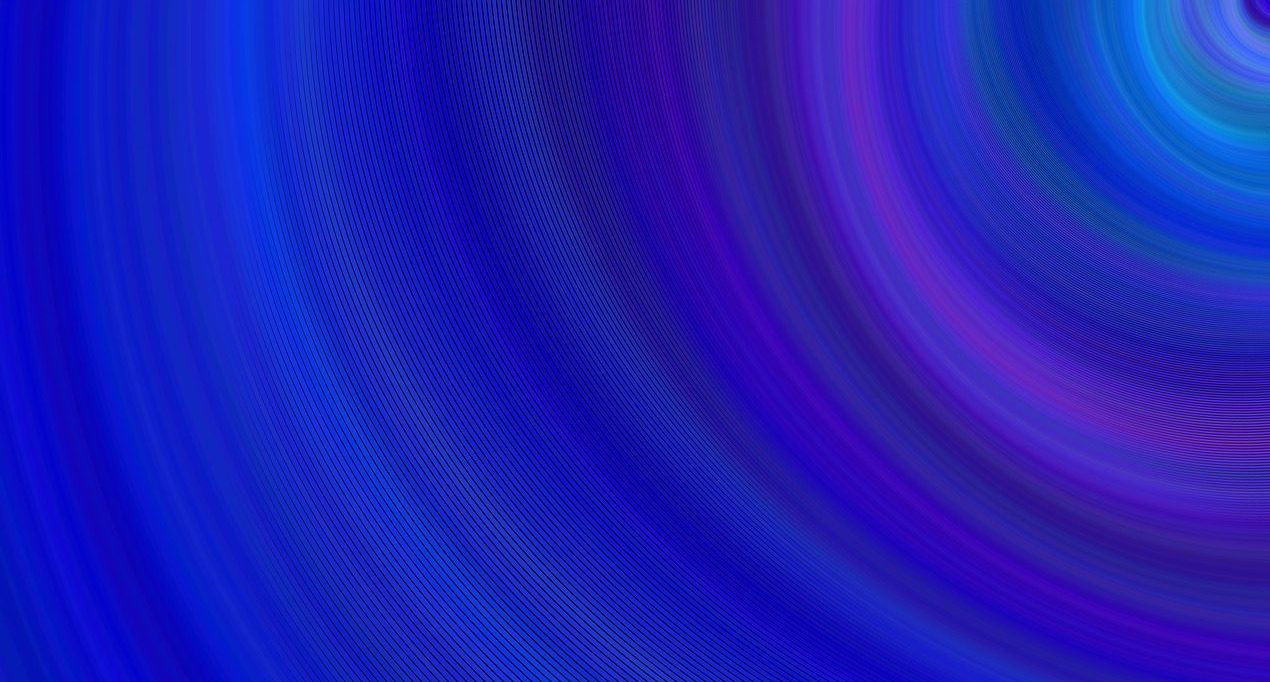 PRELUDE
A time to prepare 
our hearts and minds  
to worship the Lord.
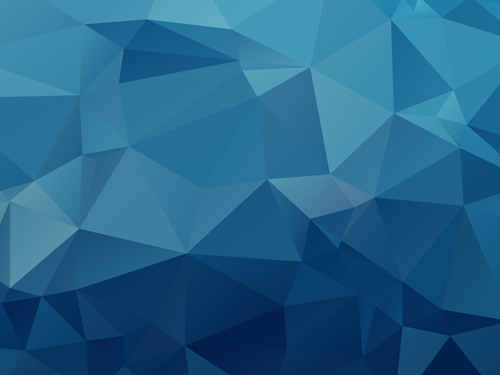 CALL TO 
WORSHIP
Leader: 
	Yes, my soul, find rest in God;
People: 
	My hope comes from Him.
Leader: 
	Truly He is my rock and my salvation;
People: 
	He is my fortress, I will not be shaken.
Leader: 
	He is my mighty rock, my refuge.
All: 
	Pour out your hearts to Him, for God is our refuge.
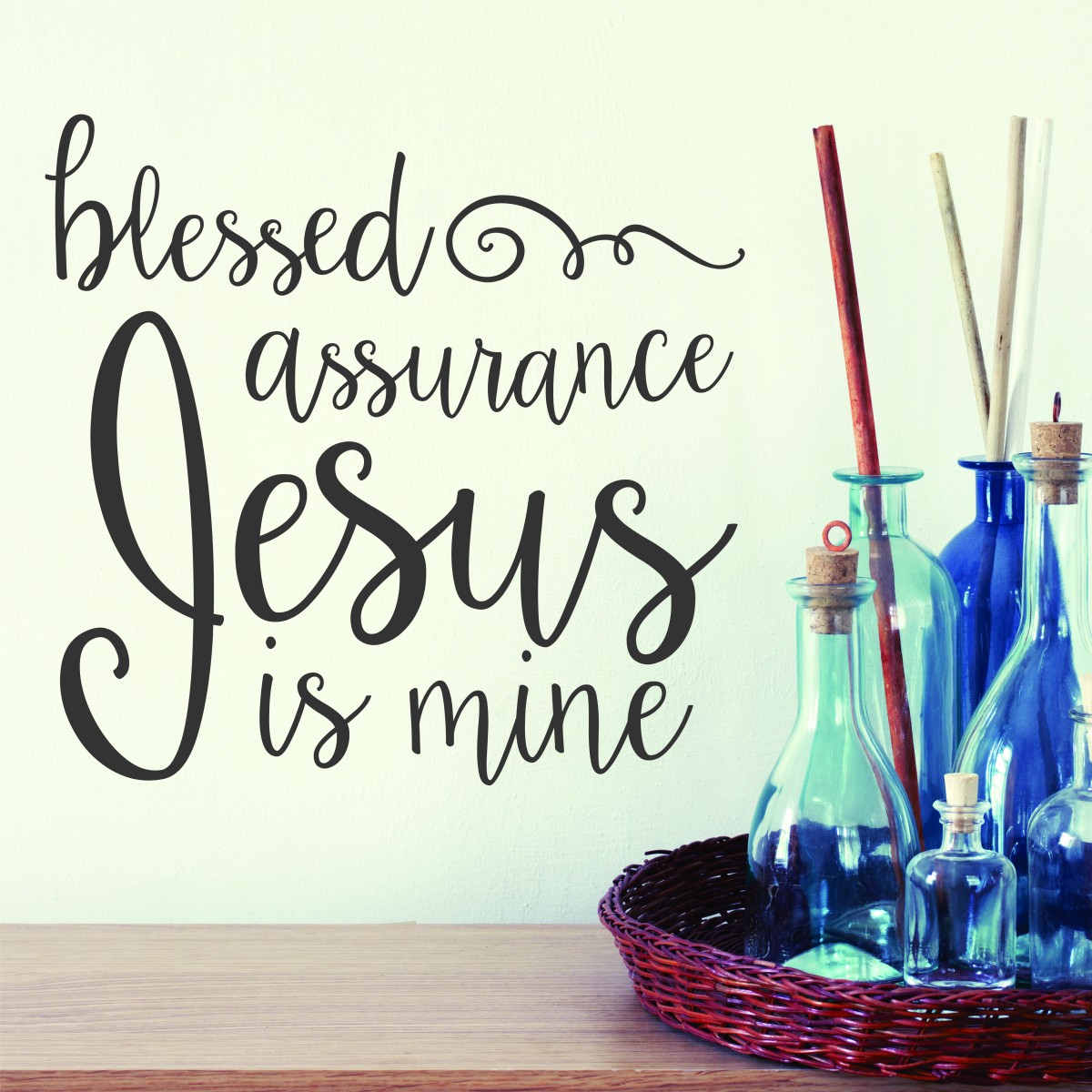 Hymn #67
CCLI# 245077
Blessed assurance, Jesus is mine!
O what a foretaste of glory divine!
Heir of salvation, purchase of God,
Born of His Spirit,
Washed in His blood.
This is my story, this is my song,
Praising my Savior all the day long;
This is my story, this is my song,
Praising my Savior all the day long.
Perfect submission, perfect delight,
Visions of rapture 
Now burst on my sight;
Angels descending bring from above
Echoes of mercy, whispers of love.
This is my story, this is my song,
Praising my Savior all the day long;
This is my story, this is my song,
Praising my Savior all the day long.
Perfect submission, all is at rest,
I in my Savior am happy and blest;
Watching and waiting, looking above,
Filled with His goodness, lost in His love.
This is my story, this is my song,
Praising my Savior all the day long;
This is my story, this is my song,
Praising my Savior all the day long.
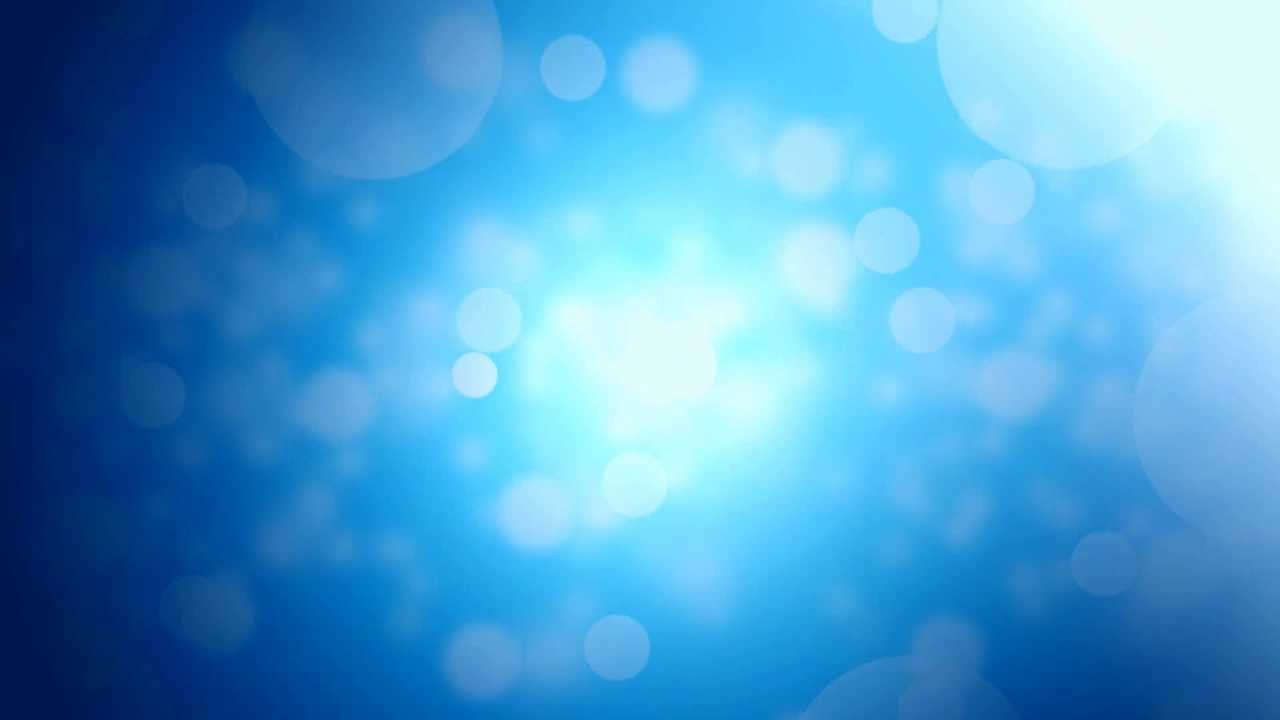 The Apostles’ Creed
I BELIEVE in God the Father Almighty, Maker of heaven and earth,
And in Jesus Christ 
his only Son our Lord; 
who was conceived by the Holy Ghost, born of the Virgin Mary, 
suffered under Pontius Pilate, 
was crucified, dead, and buried; 
he descended into hell;
the third day 
he rose again from the dead; 
he ascended into heaven, 
and sitteth on the right hand of God 
the Father Almighty; 
from thence he shall come to judge 
the quick and the dead.
I believe in the Holy Ghost; 
the holy catholic Church; 
the communion of saints; 
the forgiveness of sins; 
the resurrection of the body; 
and the life everlasting. 
Amen.
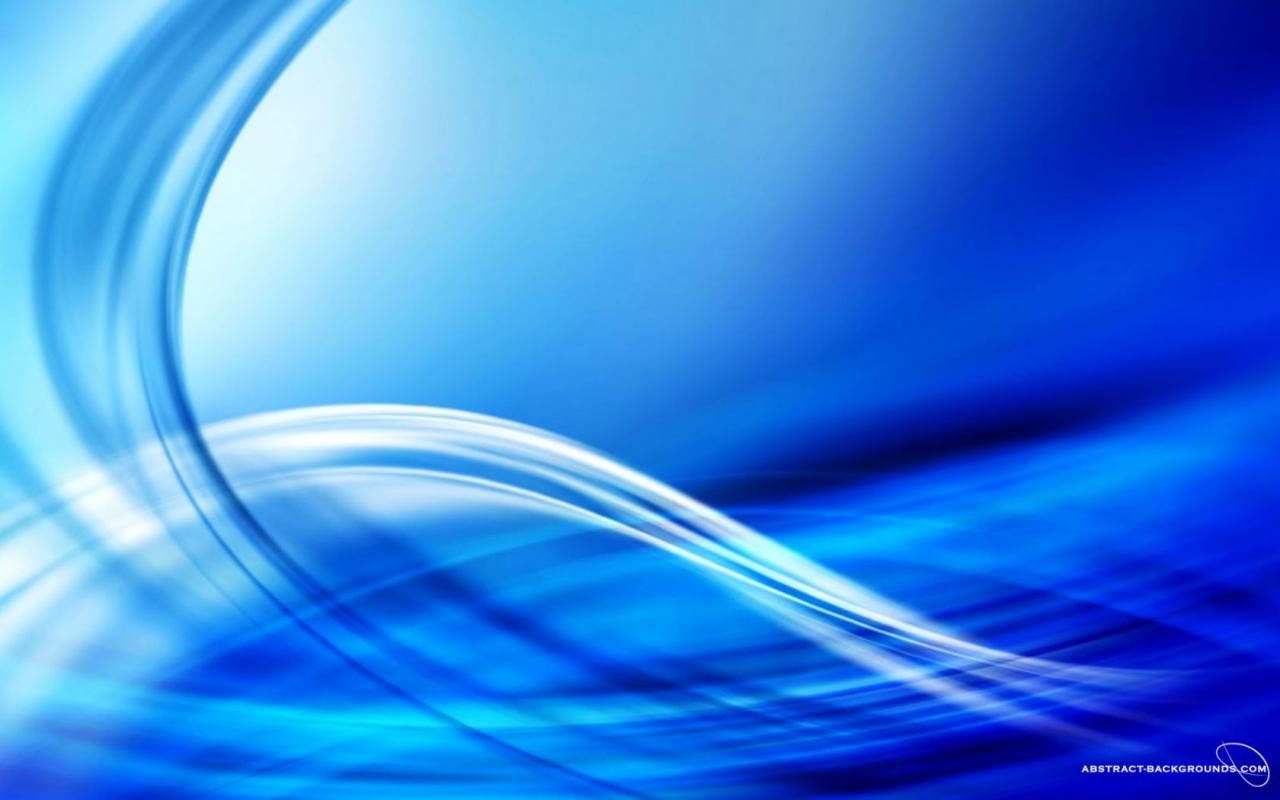 Prayer of Confession
Lord God, how glad we are for Your unending mercies and grace! Because we are now in Christ, we have miraculously become a chosen and holy people. Yet, we confess that we often forget just how deeply loved we are in Jesus. Please forgive us for taking that love lightly. May we grow in spiritual maturity and faithfully forgive each other as the Lord has forgiven us. Dress us daily in the wardrobe of tenderhearted mercy, kindness, humility, gentleness and patience.
May we love consistently in the manner that You love. Help us to do so, all for Your glory, we pray in Jesus’ name. Amen.
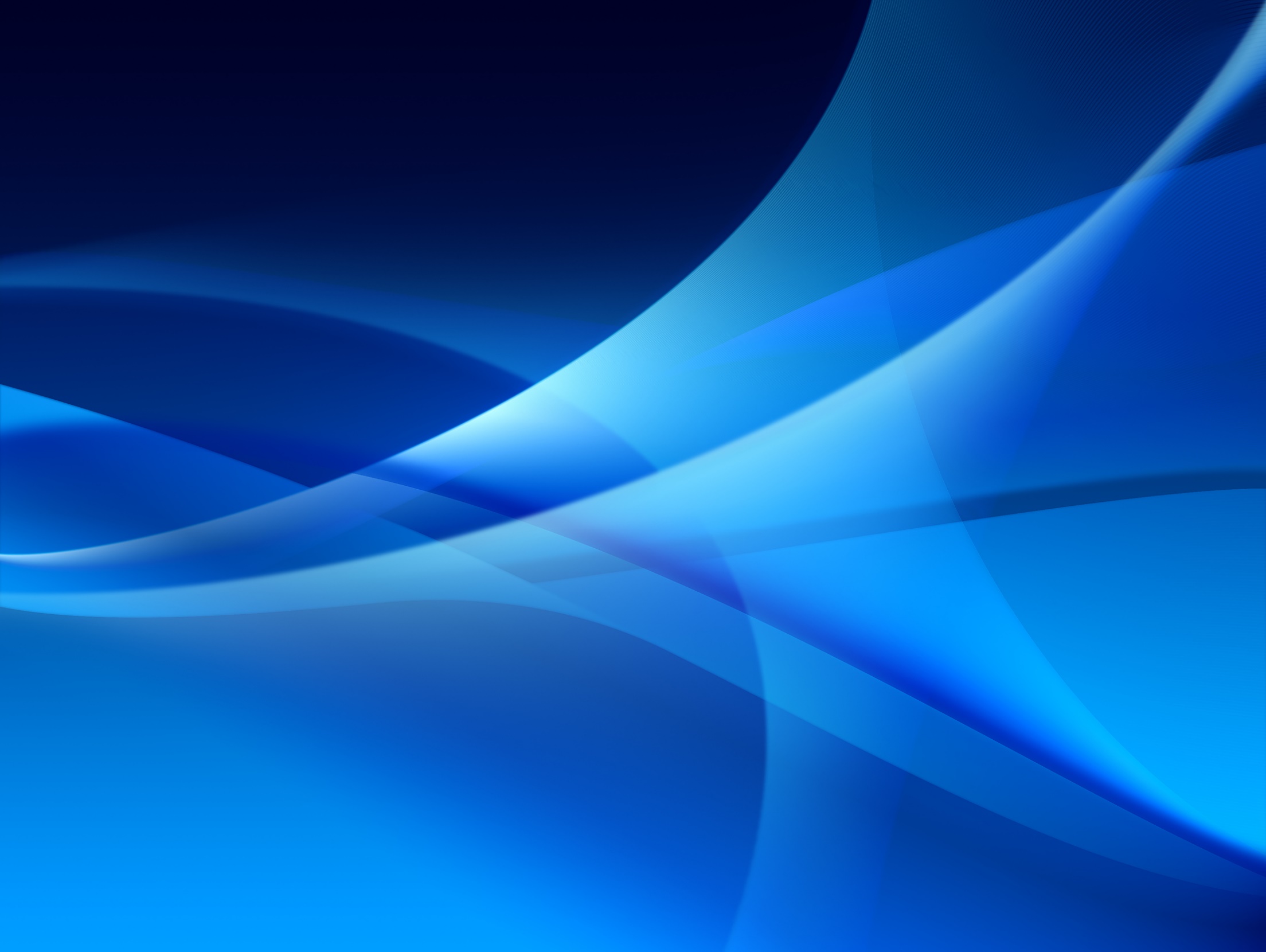 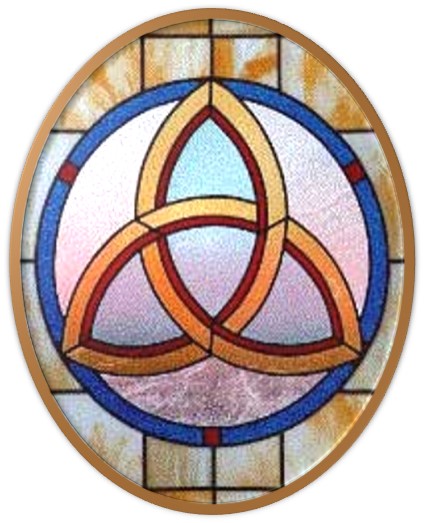 Gloria Patri
Hymn #142
CCLI #245077
Glory be to the Father
and to the Son
and to the Holy Ghost,
as it was in the beginning
is now and ever shall be,
world without end.
Amen, Amen.
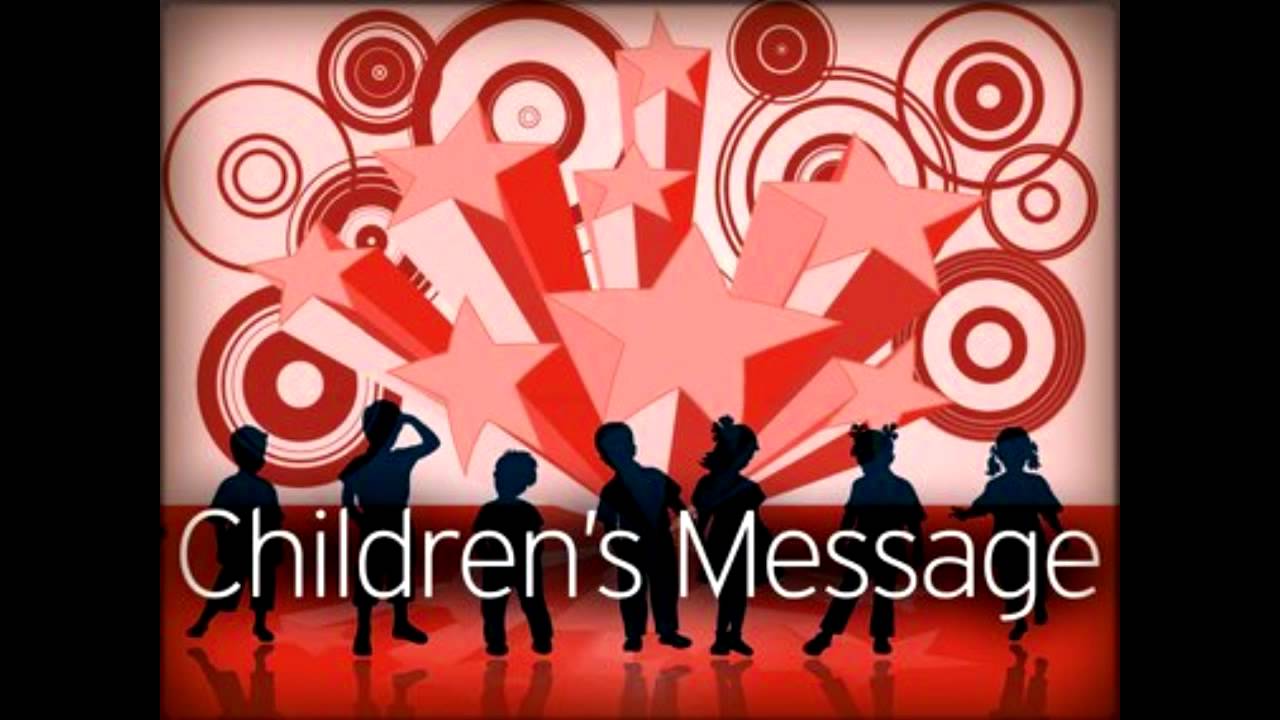 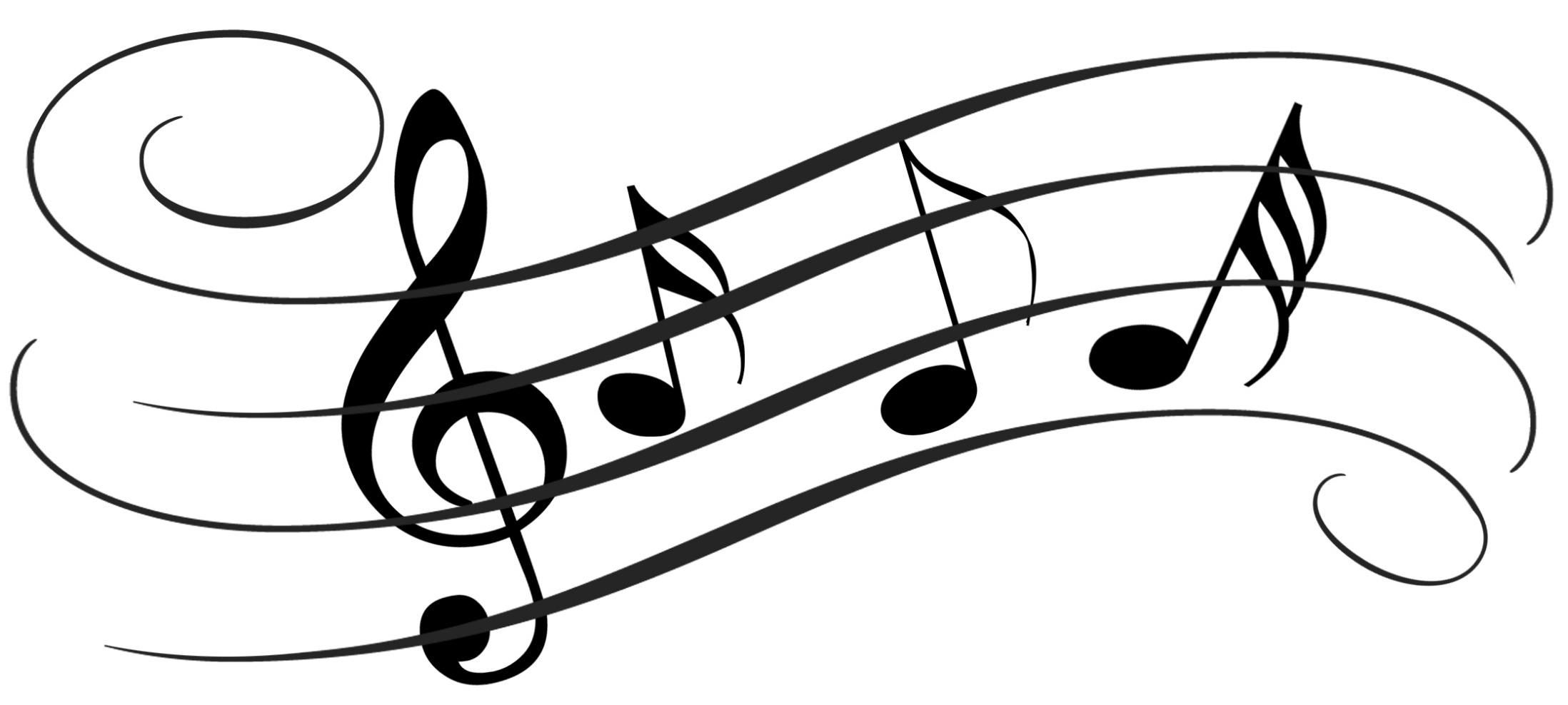 Give Me Oil in My Lamp
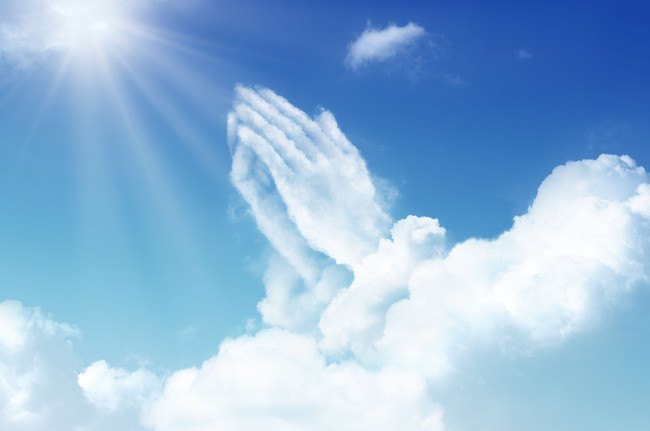 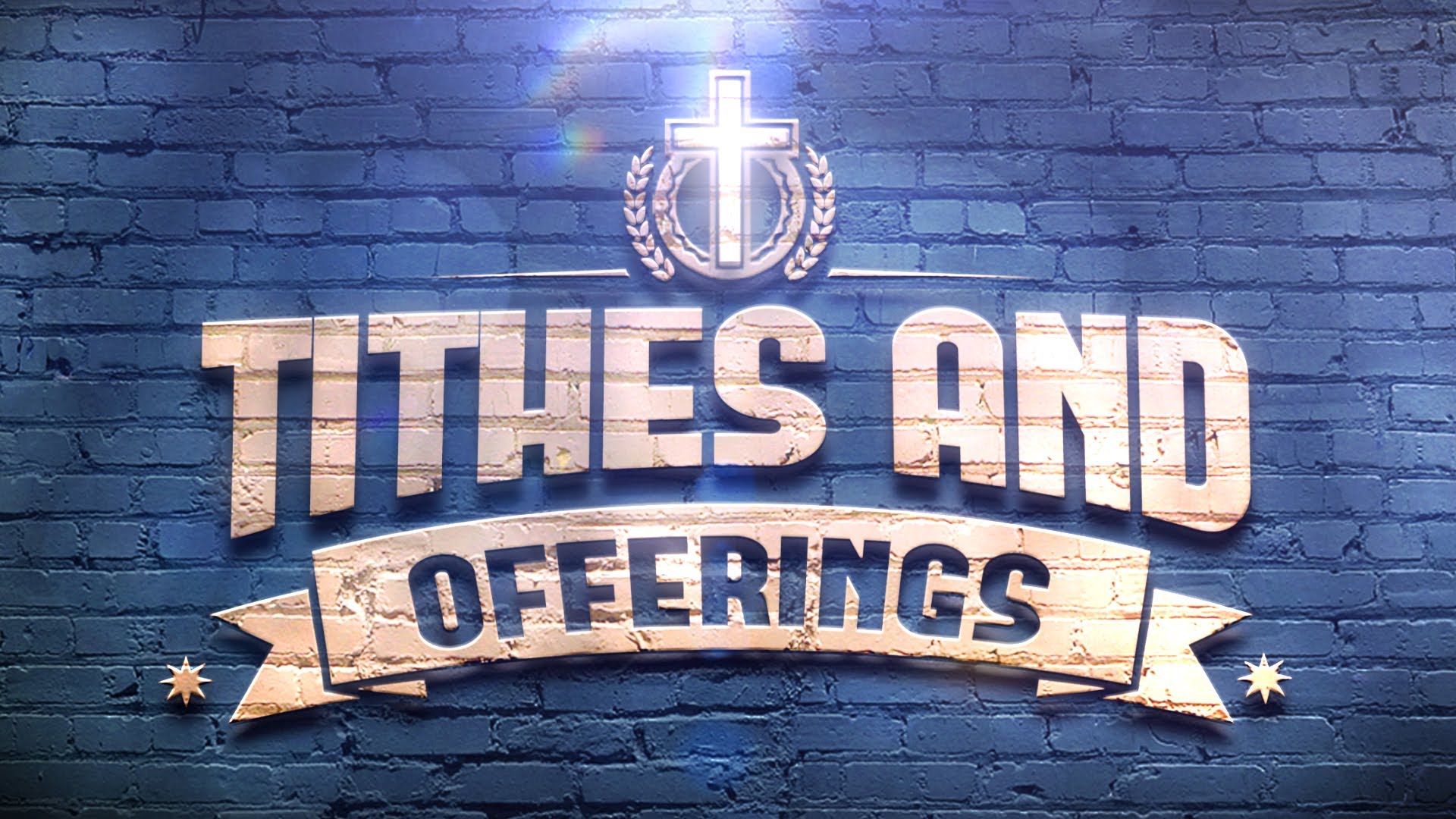 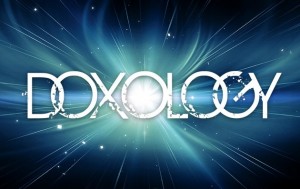 Hymn #382
CCLI #245077
Praise God,
From whom all blessings flow;
Praise Him,
All creatures here below;

Praise Him above,
Ye heavenly host;
Praise Father, Son,
And Holy Ghost. Amen
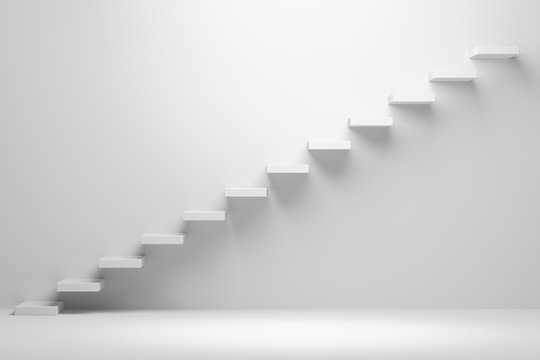 Step
By Step
Praise Book
CCLI# 245077
O God, You are my God,
And I will ever praise You.
O God, You are my God,
And I will ever praise You.
I will seek You in the morning,
And I will learn to walk in Your ways;
And step by step You’ll lead me,
And I will follow You all of my days.
O God, You are my God,
And I will ever praise You.
O God, You are my God,
And I will ever praise You.
I will seek You in the morning,
And I will learn to walk in Your ways;
And step by step You’ll lead me,
And I will follow You all of my days.
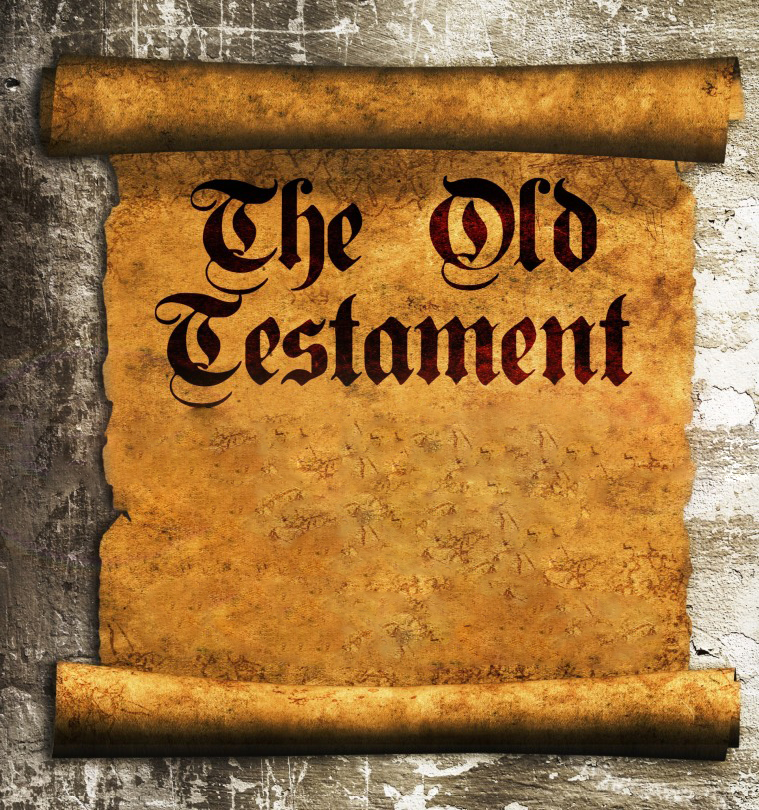 Isaiah 57:14-21 (NIV)
14And it will be said: “Build up, build up, prepare the road! Remove the obstacles out of the way of my people.” 15For this is what the high and exalted One says he who lives forever, whose name is holy: “I live in a high and holy place, but also with the one who is contrite and lowly in spirit, to revive the spirit of the lowly and to revive the heart of the contrite. 16I will not accuse them forever, nor will I always be angry, for then they would faint away because of me the very people I have created. 17I was enraged by their sinful greed; I punished them, and hid my face in anger, yet they kept on in
their willful ways. 18I have seen their ways, but I will heal them; I will guide them and restore comfort to Israel’s mourners, 19creating praise on their lips. Peace, peace, to those far and near,” says the Lord. “And I will heal them.” 20But the wicked are like the tossing sea, which cannot rest, whose waves cast up mire and mud. 21“There is no peace,” says my God, “for the wicked.”
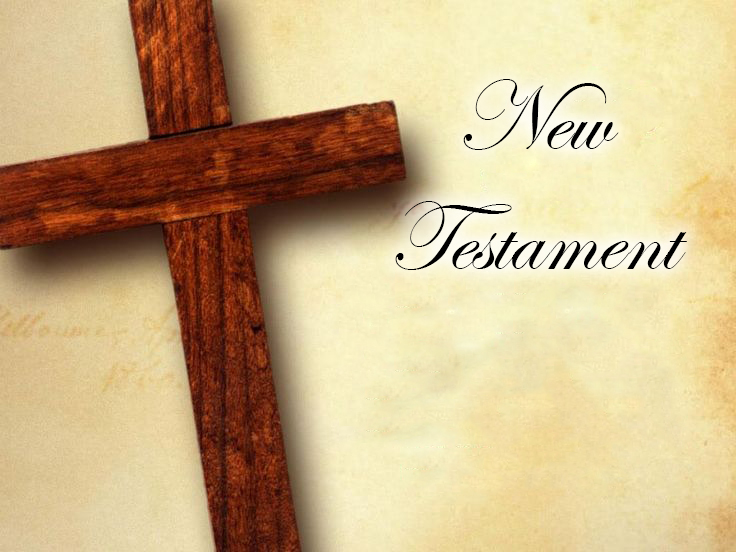 Ephesians 2:11-22 (NIV)
11Therefore, remember that formerly you who are Gentiles by birth and called “uncircumcised” by those who call themselves “the circumcision” (which is done in the body by human hands)— 12remember that at that time you were separate from Christ, excluded from citizenship in Israel and foreigners to the covenants of the promise, without hope and without God in the world. 13But now in Christ Jesus you who once were far away have been brought near by the blood of Christ. 14For he himself is our peace, who has made the two
groups one and has destroyed the barrier, the dividing wall of hostility, 15by setting aside in his flesh the law with its commands and regulations. His purpose was to create in himself one new humanity out of the two, thus making peace, 16and in one body to reconcile both of them to God through the cross, by which he put to death their hostility. 17He came and preached peace to you who were far away and peace to those who were near. 18For through him we both have access to the Father by one Spirit. 19Consequently,
you are no longer foreigners and strangers, but fellow citizens with God’s people and also members of his household, 20built on the foundation of the apostles and prophets, with Christ Jesus himself as the chief cornerstone. 21In him the whole building is joined together and rises to become a holy temple in the Lord. 22And in him you too are being built together to become a dwelling in which God lives by his Spirit.
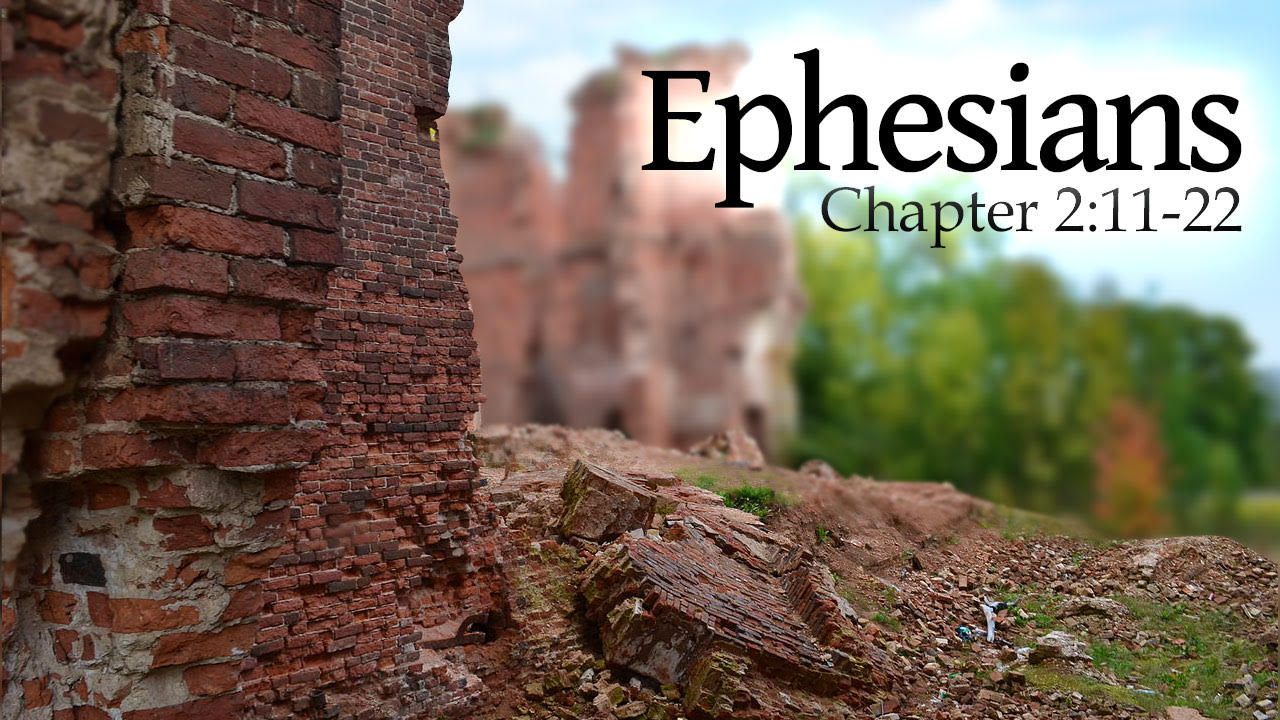 Living In Peace
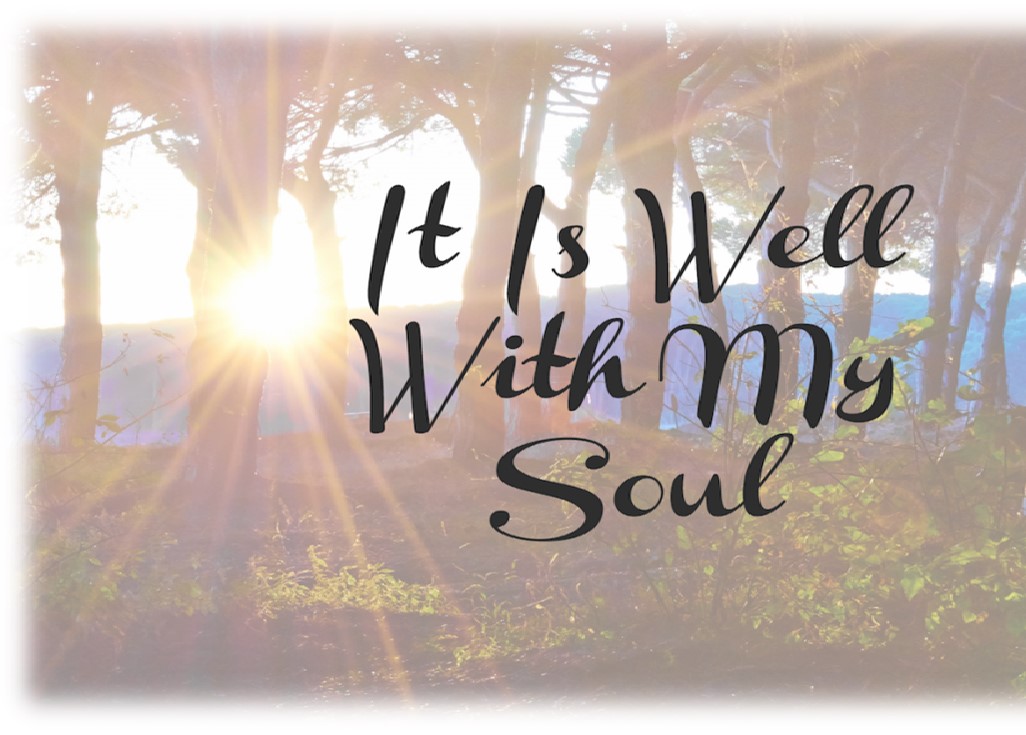 Hymn #495
CCLI# 245077
When peace, like a river, 
attendeth my way,
When sorrows like sea billows roll
Whatever my lot,
Thou hast taught me to say,
It is well, It is well with my soul.
It is well (It is well)
with my soul, (with my soul),
It is well, it is well with my soul.
My sin 
O the joy of this glorious thought -
My sin, not in part, but the whole,
Is nailed to the cross, 
and I bear it no more:
Praise the Lord, praise the Lord,
O my soul!
It is well (It is well)
with my soul, (with my soul),
It is well, it is well with my soul.
And, Lord, haste the day 
when my faith shall be sight,
The clouds be rolled back as a scroll:
The trump shall resound 
and the Lord shall descend,
“Even so” - it is well with my soul.
It is well (It is well)
with my soul, (with my soul),
It is well, it is well with my soul.
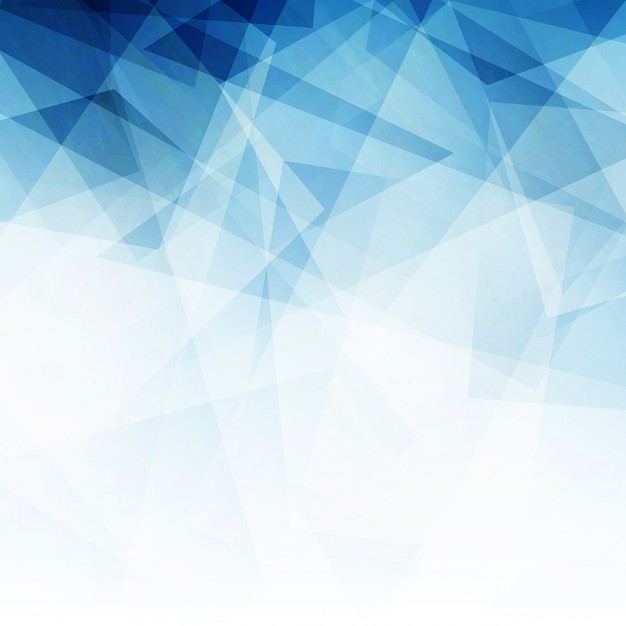 BENEDICTION
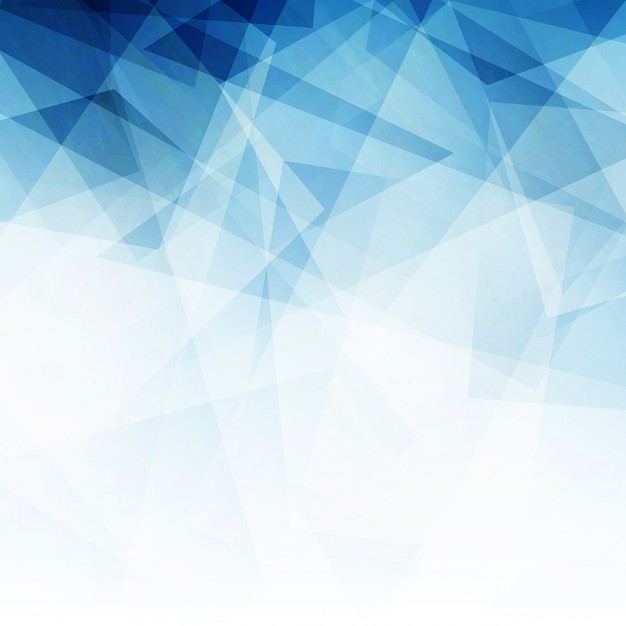 POSTLUDE
Have a 
good week!